Implementation of Transparency Guidelines
Current Status and future Challenges
Martin Reisner
Advisor
Ljubljana – 13 September 2012
Content of the Presentation
Review of the Implementation Process

General Picture

Items in Detail

Future Challenges
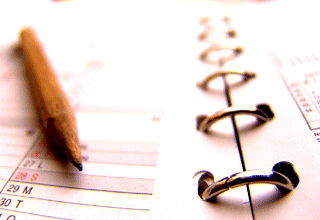 2
Review of Implementation Phase I
Guidelines were published in November 2010

Official publication of the community decision amending Chapter 3 of Article I to Regulation 715

At that time…

…members already published a large amount of data thanks to earlier voluntary commitments

…implementation still multiplied the amount of data in some cases

…the deadline 3 March 2011 was too short to get full compliance
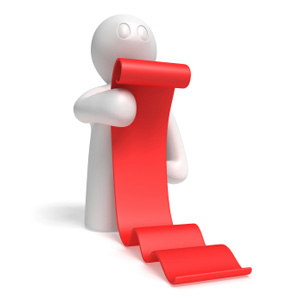 3
Review of Implementation Phase II
Challenges resulting due to that tight timelines:

Internal adaptions of processes necessary for TSOs 

Internal IT
Budget and costs
Testing of implemented processes

Confidentiality issues were remaining for some members (e.g. shipper contracts)

Specific data was difficult to determine

as terms were defined differently
as they weren’t available for publication at that time
as necessary changes in IT systems needed to be coordinated
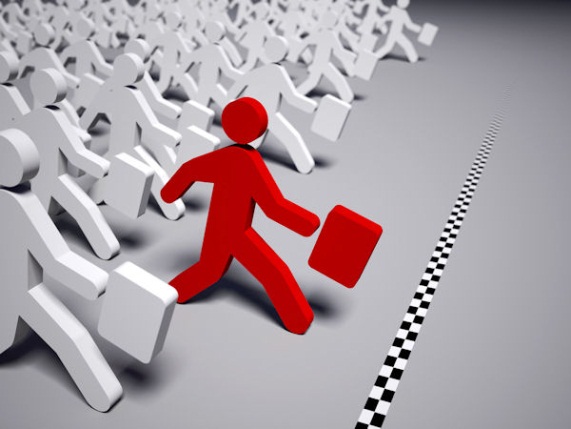 4
General Picture I
ENTSOG’s internal questionnaire in 2011
1st Step: 

A questionnaire asking for the implementation of the main requirements was sent to ENTSOG members

2nd Step:

ENTSOG contacted TSOs…
…to get a picture of the current level of the guidelines’ implementation
…to support and clarify open questions
…to agree on a common understanding

ENTSOG organized bilateral telcos or meetings 

ENTSOG  Members
Members  Members  (during regular meetings)
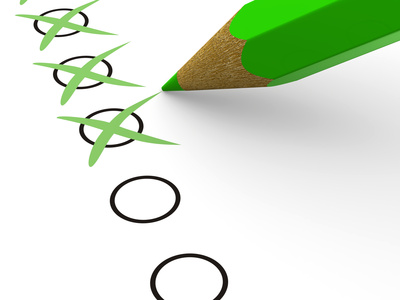 5
General Picture II
Majority of TSOs fulfill requirements

Variations by different interpretations of requirements
Variations by different national systems

TSOs have to follow their individual processes within their companies

Some projects are still in the phase of implementation and will be closed soon
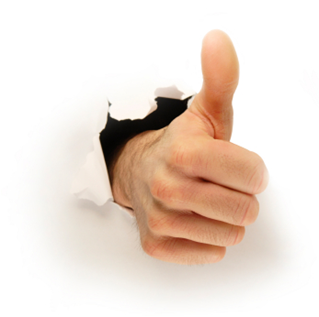 6
General Picture III
Lot of websites are clearly structured

Structure follows the regulation
Websites have ‘Transparency Section’

Most of them are ‚user-friendly‘:

Transparency data is easy to find
Structure is clear

Many TSOs use abbreviations for some of their terms
Some parts of TSOs websites are only in national language available
Minor problems in functionality

Data partly downloadable (pdf format) and not updated daily 

Transparency Guidelines: ‚...downloadable format that allows for quantitative analyses;‘ (Reg.)
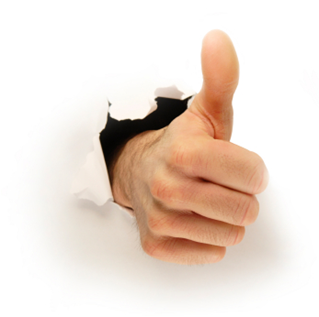 7
Items in Detail I
Different terminology

Due to different national laws and rules

e.g. ‘Technical Capacity’: 

The following different terms are used
design capacity
Commercial maximum firm capacity
Maximum technical capacity
Firm total capacity

Aggregated data:
Optional 
Consumption (electricity, production, industry)
LNG
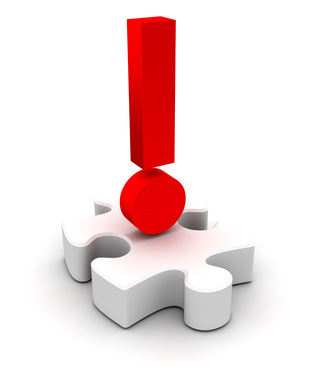 8
Items in Detail II
Units

Different references
e.g. kWh, MWh, m³ 

Data format:

‘…downloadable format that allows for quantitative analyses;’ (Reg. 715)

Only via browser 
Excel (xls, csv)
Email 
pdf
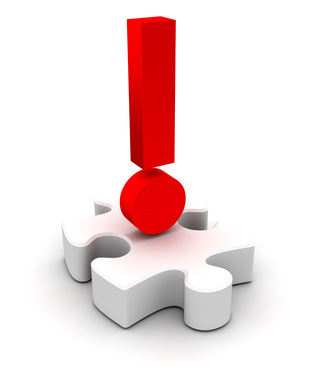 9
Items in Detail III
Conversion factor

Commercial purposes
Different interpretation of conversion factor
Value as a standard for nomination
Value for converting units

Secondary market info

Link to another platform
Bulleting Board
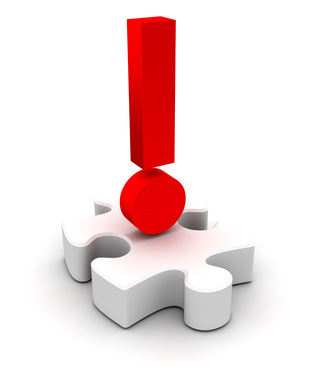 10
Items in Detail IV
Linepack information

Forecast, deviation
Exemptions granted by national regulators, e.g. Germany
System imbalance
daily / hourly

Tariffs’ calculator

Free subscription required
Price Sheet
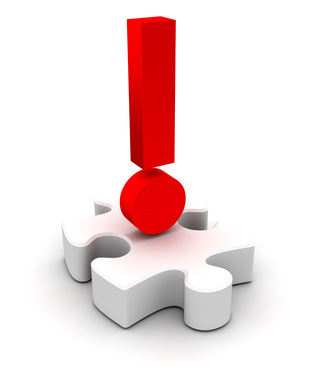 11
Future Challenges
General
All TSO fully publish information according to requirements

Update data as soon as possible

Uncertainties for future development…
…REMIT
…other regulations

Reporting to different entities
the same set of data
a different / individual set of data

Coordination for higher efficiency is needed
…on a national level
…of obligations due to different regulations
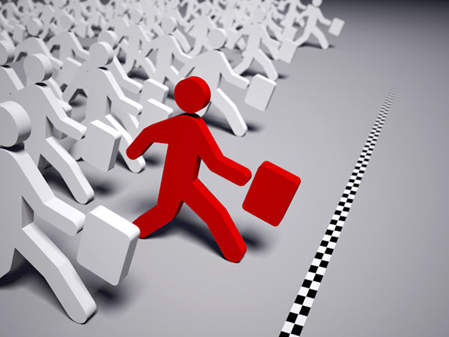 12
Future Challenges
Congestion Management Procedures (CMP)
CMP changes Annex 1 to  Regulation 715 

 The document was published in the ‘Official Journal of the European Union’ on 28 August 2012

Main items for TSOs regarding Transparency are:

TSOs have to upload information to a union-wide central platform established by ENTSOG on a cost efficient basis
All information has to be available from 1 October 2013
Additional information about auctions is requested

ENTSOG launched a project on Transparency Platform in order to fit the new requirements in due time
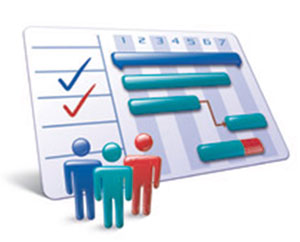 13
Do you have further questions?
Martin ReisnerJunior Adviser, Interoperability/Transparency
martin.reisner@entsog.eu